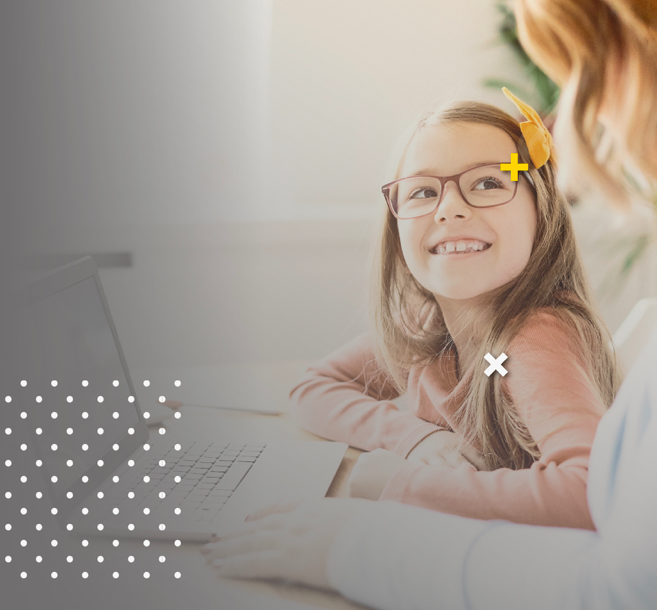 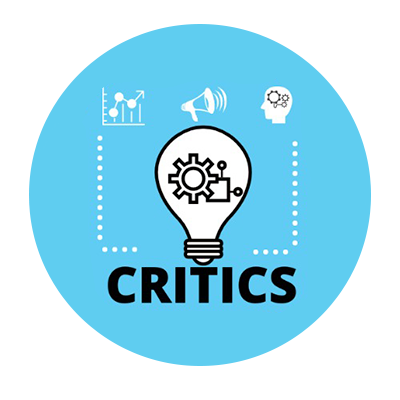 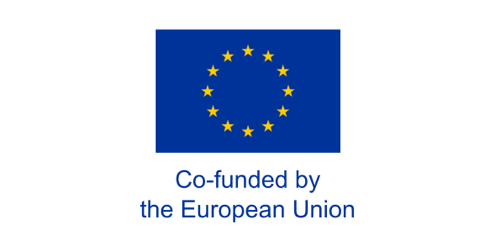 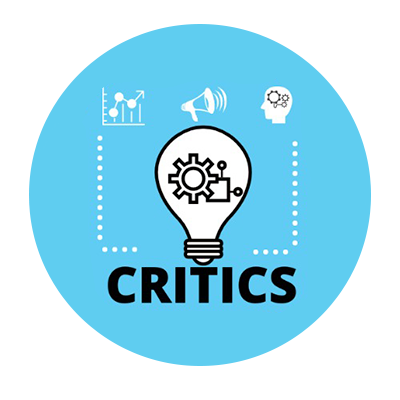 Notícias falsas / direitos de Autor
Método1:

 Conteúdos:
Promover o pensamento crítico para notícias falsas;
Conhecer as regras de Plágio e Direitos de Autor;
Promover a Educação para a Cidadania Digital;
Sensibilizar para os programas e medidas de promoção da Cidadania Digital;
Sensibilizar para os fenómenos e comportamentos de risco online.
OBRIGADO